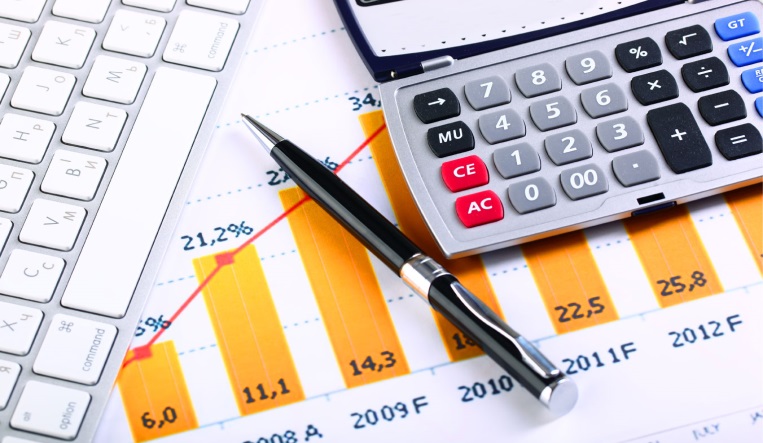 ИСПОЛНЕНИЕ РАЙОННОГО БЮДЖЕТА ПРОМЫШЛЕННОВСКОГО МУНИЦИПАЛЬНОГО РАЙОНА ЗА    
первый квартал 2018 года
БЮДЖЕТ ДЛЯ ГРАЖДАН
Финансовое управление по Промышленновскому району
2018 год
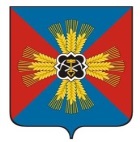 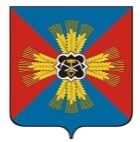 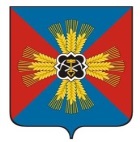 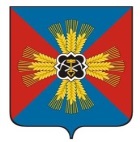 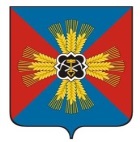 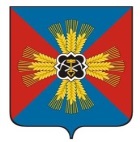